Fiskální dopady zavedení KH- předběžné
IFA ČR
 Praha  -  9. prosince 2016



Zdeněk Hrdlička
Zástupce náměstkyně ministra financí
Očekávané přínosy KH
Odhad na základě SK výsledků
Akruál (NÚ)  x CASH
KOPR, FV, ZK (makro)
SR
Plán inkasa 2016
Inkaso DPH v roce 2015 a 2016 dle Zákona o SR na rok 2016 na úrovni VR
Vstupní proměnné pro SR na rok 2016- ZK 7/2015
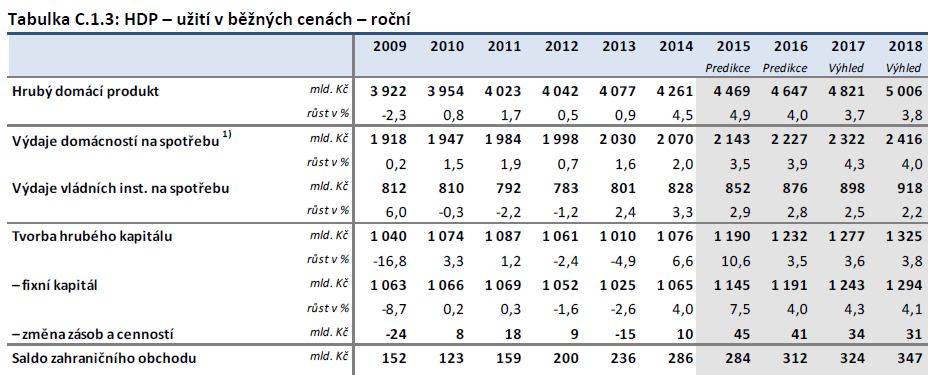 Plánované saldo SR -70 mld. Kč
[Speaker Notes: Flash, odhady, revize NÚ 3 roky zpět
Zamarzilová a její vyjádření k devalvaci kurzu – kdyby tehdy dnešní čísla tak hlasuje proti]
Meziroční KUMULATIVNÍ přírůstky inkasa DPH2015/2016
* Bez vlivu EET, tj. 1,5 mld. měsíčně na plán

Postupný náběh – dle očekávání
Květen, červen OK
Červenec, srpen – vliv změny měsíce závodních dovolených  
Září – navrácení k (nad) alikvótě = vyrovnání výkyvu závodních dovolených - OK
Říjen, listopad – vliv lepšího než plánovaného salda SR
Zdroj: interní zdroje MF
Vliv lepšího salda SR na kumulativní inkaso DPH za listopad 1/2
Stát je u řady svých výdajů v postavení konečného spotřebitele – nákup sponek, dálnic etc.
(i u většiny sociálních transferů lze očekávat okamžité utracení těchto prostředků – důchodci, postižení, nezaměstnaní ani matky na mateřské mnoho nespoří)
(Výdaje státu za říjen ovlivní inkaso za listopad)

Saldo SR na koci října (viz výš): téměř 100 mld. Kč
(Plánované saldo SR na konci roku – 70 mld. Kč)
Plánované saldo na konci října cca -20 mld. Kč
SR tak ke konci října hospodařil o 120 mld. lépe proti plánu!!!

Daně a SSC „přeplněno“ o 20 mld. Kč
EU zdroje „přeplněny o 50 mld. Kč
Z toho plyne: výdaje SR do konce října byly nižší o 50 mld. Kč, než bylo plánováno!
Vliv lepšího salda SR na kumulativní inkaso DPH za listopad 2/2
Pokud by bylo výše uvedených 50 mld. Kč v ekonomice utraceno, bylo by z nich odvedeno na DPH ke konci listopadu cca 8 mld. Kč

Kumulativní meziroční inkaso ke konci listopadu: +12 mld. Kč

Kumulativní meziroční inkaso ke konci listopadu očištěné o změnu podmínek: 20 mld. Kč.

 
Výsledek potvrzuje předchozí pozorování z grafu – rychlejší tempo růstu inkasa DPH než alikvóty do září 2016. Potvrzovalo by předpoklad o v čase rostoucím efektu KH.
[Speaker Notes: Inkaso listopad 2016: 27,4
Inkaso listopad 2017: 28,5
Rozdíl: 1,1 mld, tedy 6,3 mld investic
Bylo počítáno s větším poklesem + vliv salda…..
Očekáváno mae 25, tedy +2,4!!!
9/12 = 0,75 průměr za celý rok, očekáván růst
2,4*12=28,8 ]
Závěr
Nejásáme, dokud nebude alespoň vrabec v hrsti – jsou to předběžná čísla ke konci listopadu
Saldo SR se ke konci listopadu snížilo o 45 mld. Kč
To se buď promítne pozitivně do inkasa DPH v prosinci,
Nebo může být „zadrženo“ na účtech mimo SR, tedy bez vlivu na DPH 
Pak by bylo nutné zohlednit i tyto účty
Z výše uvedeného však lze soudit, že fiskální dopad KH bude rozhodně pozitivní, velmi pravděpodobně blízko plánu, spíše nad a úplně vyloučit nelze ani pozitivní překvapení 
Dámy a pánové, děkuji za pozornost!